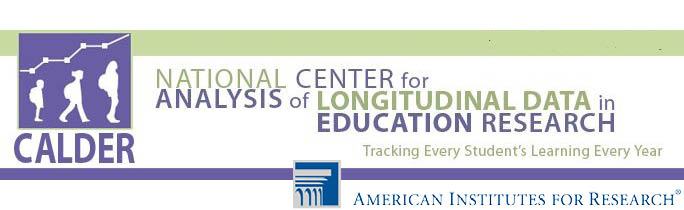 Human Capital Policies in Education: Further Research on Teachers and Principals



5rd Annual CALDER Conference
January 27th, 2012
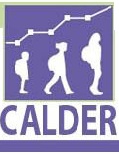 How teacher turnover harms student achievement
Matthew Ronfeldt, Hamp Lankford, 
Susanna Loeb, and Jim Wyckoff

January 27, 2012
CALDER Research Conference
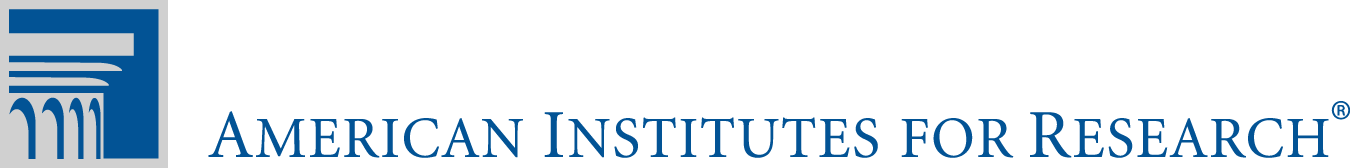 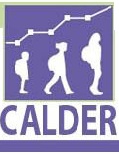 Motivation
Teacher turnover rates are high, particularly in schools serving low-income, non-white and low-achieving student populations
NYC about 18% of teachers leave their school each year; 30-40 percent not uncommon. 
Turnover may harm students
Transition confusion
Institutional memory loss
Hiring and mentoring costs
But it may not
If poor teachers leave
Infusion of new ideas
Surprisingly, no direct evidence on the effect
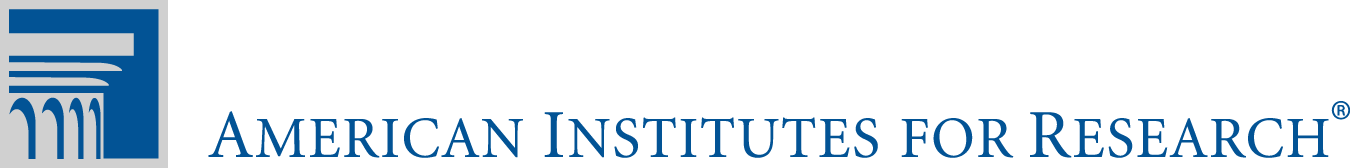 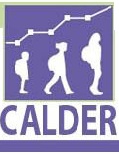 Research Questions
What is the average effect of teacher turnover on student achievement? 
Are the effects different for different kinds of schools? 
What explains the relationship between teacher turnover and student achievement?
Are the effects different for depending on who leaves?
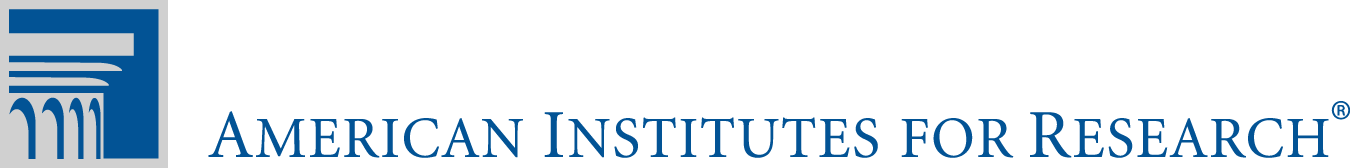 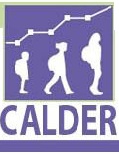 What is the average effect of teacher turnover on student achievement?
Typically measured at the school level
Attributes that simultaneously lead to turnover and influence achievement, e.g., principal
Here we use grade level turnover
Turnover in one grade might not affect educational experiences for students in other grades
Easier to account for unmeasured factors affecting both turnover and achievement if we look at grade-by-year level turnover
Allows to identification strategies
School by grade and year fixed effects
School by year and grade fixed effects
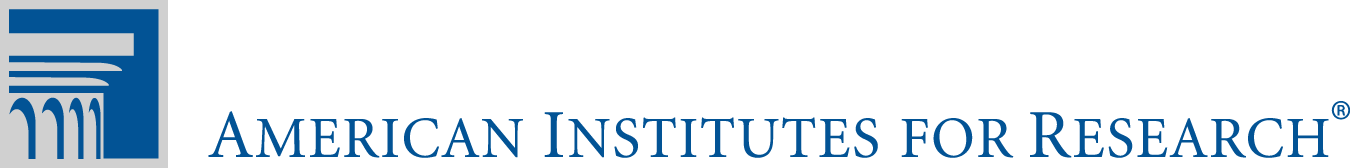 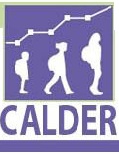 School by grade and year fixed effects
Aitgsy = β0 + β1Aitgs(y-1 ) + β2OtherAitgs(y-1) + β3Χitgsy + β4Ctgsy + β5Ssy +ϕy + νgs + β6Tgsy + εitgsy
Compares a given grade within a school to that same grade in other years
School by year and grade fixed effects:  substitute νsy  for νgs
Compares a given grade within a school to other grades in that same school in same year
Consider principal turnover or other school-level shock causing turnover:
Negative effect of shock would probably be the prior year
Plus school by year effects should adjust for this (not school by grade)
Consider teacher conflict in a given grade causing turnover 
Negative effect of shock would probably be the prior year
School by grade effects should adjust for long-run within grade conflict
Consider teacher attrition because know next year will be bad.
Don’t adjust for this, except if whole school will be bad
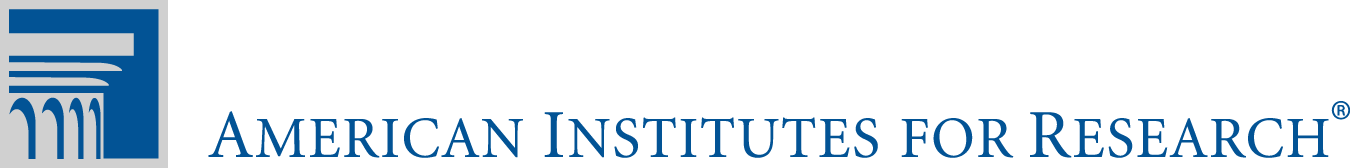 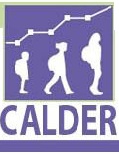 Data
New York City Department of Education and the New York State Education Department.
625,000 observations of 4th and 5th grade students
five academic years (2000-2002; 2004-2007)
link student test scores in math and ELA to student, class, school, and teacher characteristics
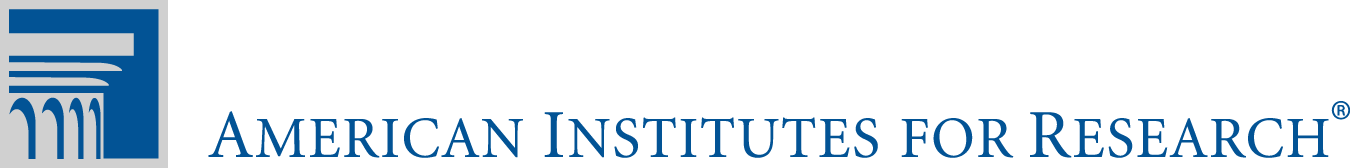 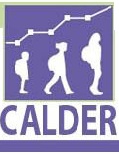 measuring school-by-grade level turnover in each year
“lagged attrition” -- defines turnover as the proportion of teachers in a given grade level in year t-1 who left the school by year t.
“proportion new” -- defines turnover as the proportion of teachers in a given grade level who are new (movers or first year teachers) to the school in year t.
Note that we are not including movement within the school to another grade as turnover (unless the teacher is replaced by a new teacher)
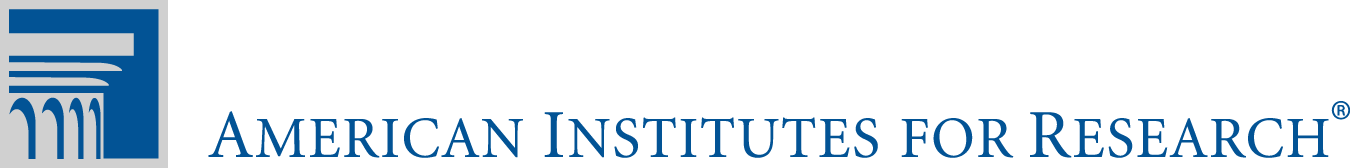 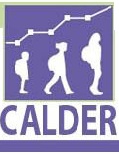 TABLE 3: Examining Measures of Turnover in Growth, Decline, and Constant Years
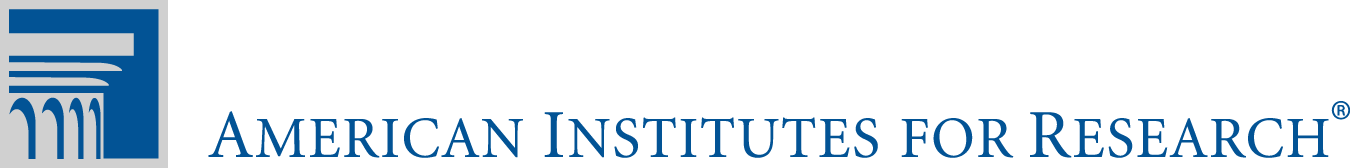 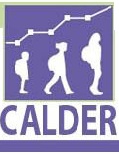 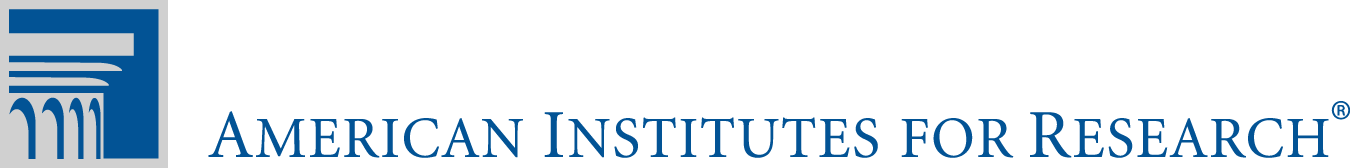 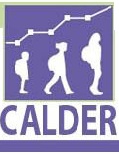 What is the average effect of teacher turnover on student achievement?
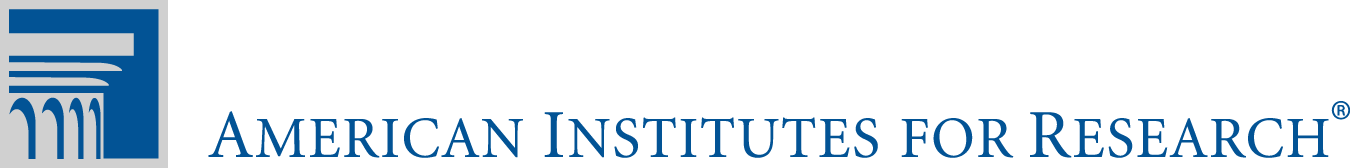 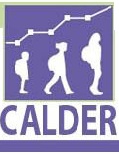 Table 2: Effects of Teacher Turnover, Using School-By-Grade Fixed Effects
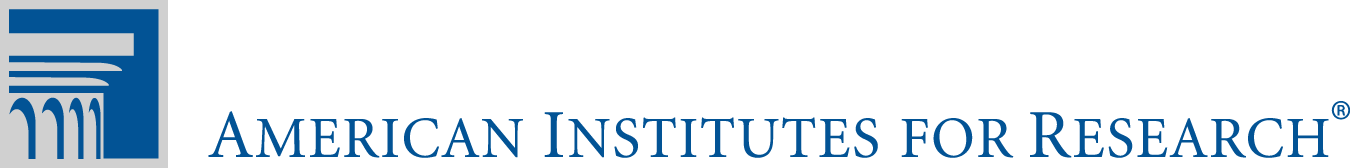 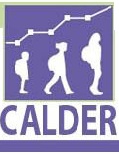 Table 4: Effects of Teacher Turnover, Using School-By-Year Fixed Effects
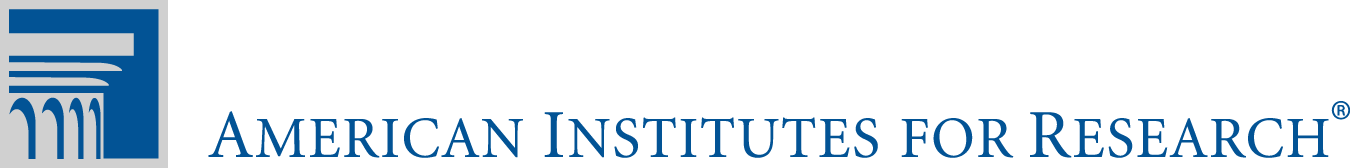 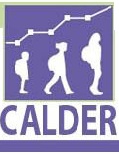 Table 6: Estimates by Quartile of Turnover  (Q4 0.03 worse than Q1)
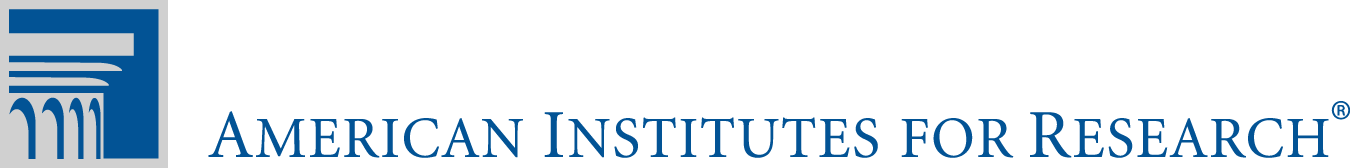 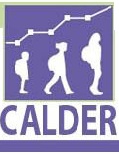 How Does the Affect differ across Schools?
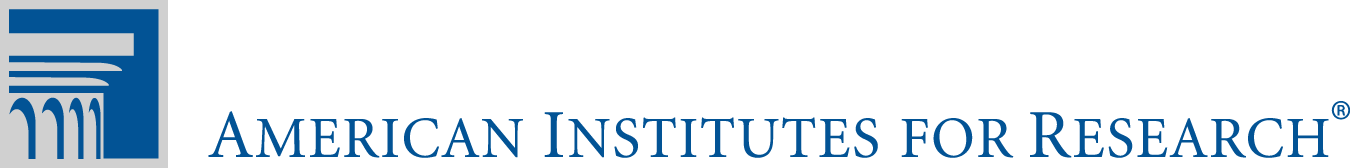 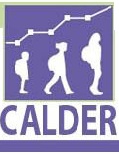 Table 7b: Different Kinds of Schools (achievement and race), School-By-Year FEs
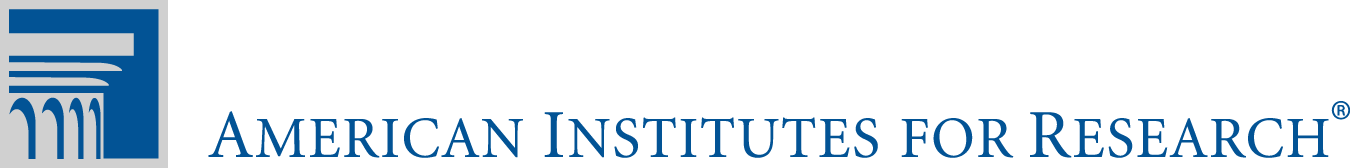 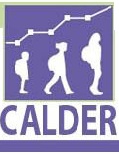 Table 8b: Different Kinds of Schools (age and size), Using School-By-Year Fixed Effects
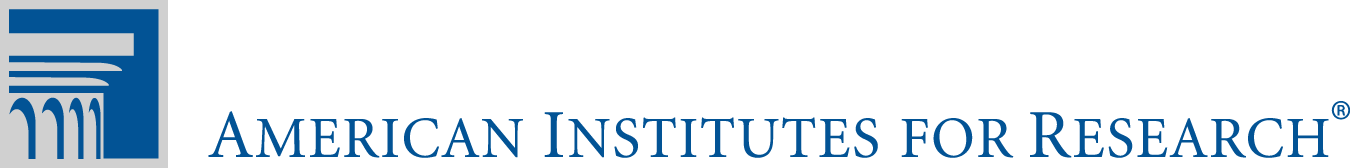 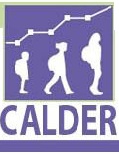 What explains the relationship between teacher turnover and student achievement?
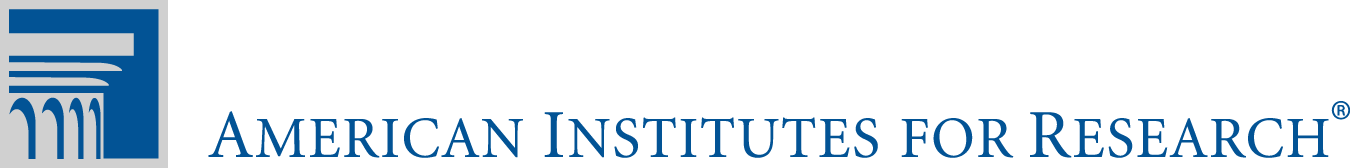 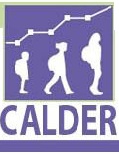 What explains the relationship between teacher turnover and student achievement?
Two potential mechanisms
teachers who replaced those who left were either more or less effective
turnover itself may cause a broader disruption that impacts all students

Approaches
Control for teachers’ average prior value-added to see whether the effect is driven by changes in the effectiveness of teachers leaving and entering grade level teams (much reduced sample)
Add teacher experience indictor variables to see whether any observed turnover effects are driven by changes in experience of the teachers; 
Rerun analyses but only for students who had teachers who were in the same grade-by-school group in the prior year (i.e. students of “stayers”). If there were no disruption effects, we should not see an effect of turnover for students in this group.
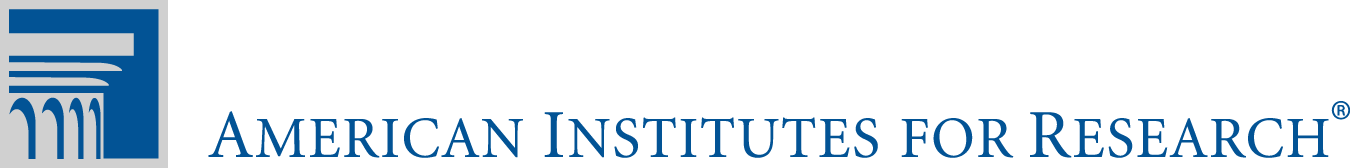 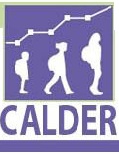 TABLE 10b: Whether Prior VA Explains Effects of Teacher Turnover, School-by-Year Fixed Effects
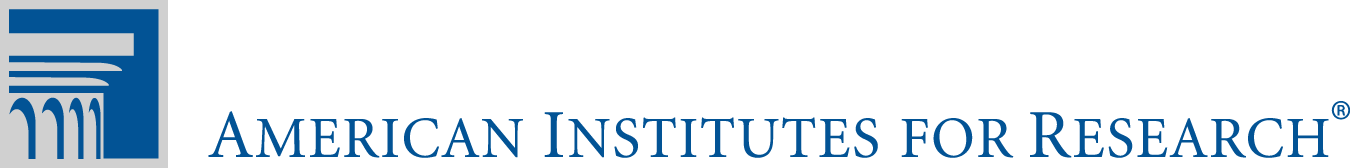 Table 9b : Whether Teacher Experience and Migration Explains of Turnover Effects, School-by-Year FEs
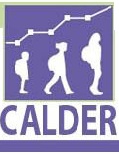 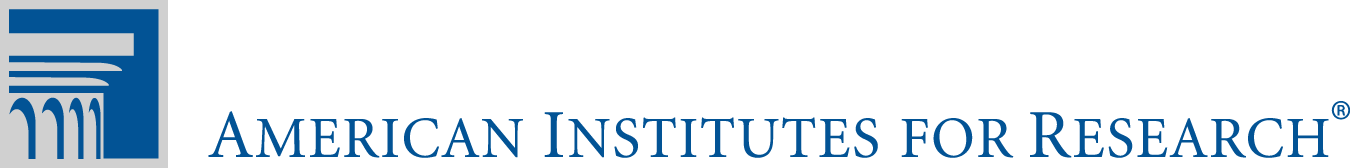 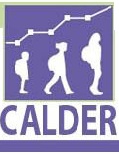 TABLE 11a: Stayers, Movers, and Leavers in High and Low Achieving Schools (school-by-grade FEs)
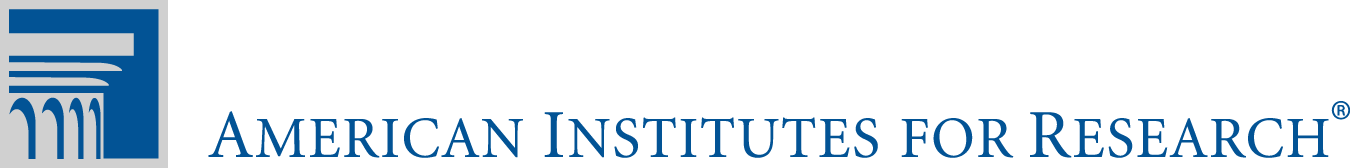 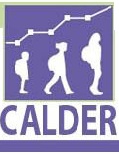 Summary
Estimate overall negative effect of attrition
Somewhat larger effect in lower performing schools
Explained in part by the replacement of leaving teachers by teachers with less experience
But even teachers who remain are negatively effected by attrition
Caveat – measuring attrition at the grade level and thus do not capture any school-wide effects of turnover
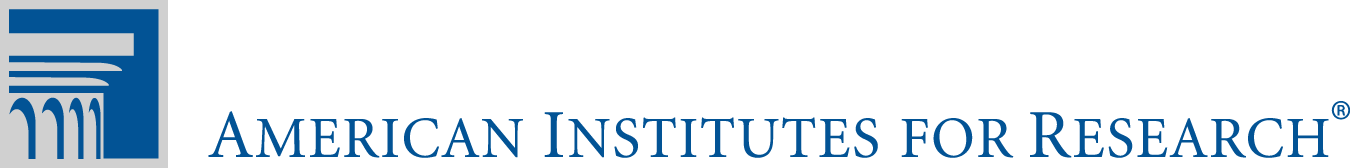 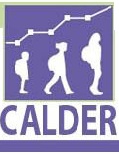 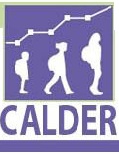 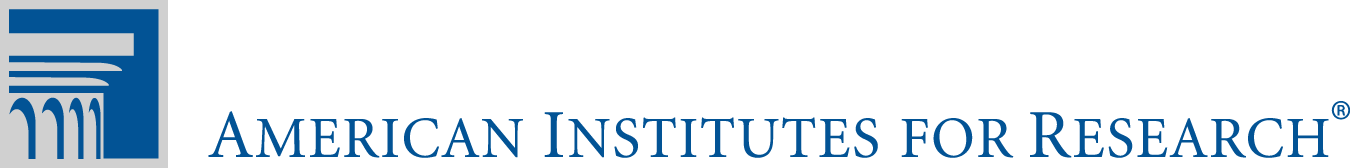 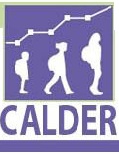 It does matter who leaves
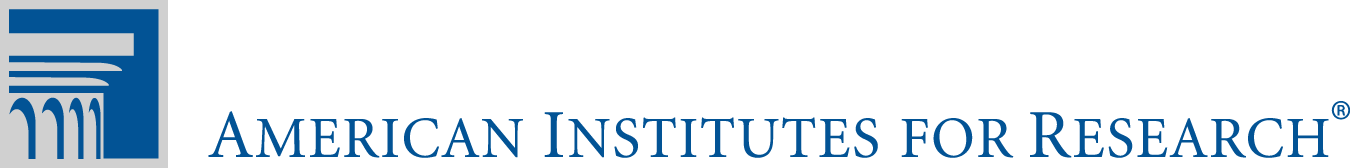